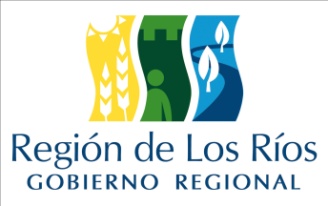 Proyecto….(Nombre corto del proyecto)(Institución Adjudicada)
Lugar, Fecha
Resumen del Proyecto
2
Nombre Corto del proyecto aquí
Propósito del Proyecto
3
Sector productivo que impacta el proyecto.
Tipo de Bien generado (público o privado)
Descripción breve del problema y/o la brecha que aborda.
Estrategia del Proyecto
4
Indicar el Resultado y productos del proyecto (en base al problema detectado o brecha abordada, como lo resuelve el proyecto).
Resultados del Proyecto
5
Señalar cuales serán los principales resultados del proyecto cuál 
será su legado genuino (en relación a los beneficiarios) al terminar.
(patente, licencia comercial, infraestructura, equipamiento, etc)
FIC 2017
Beneficiarios del Proyecto
6
Señalar:
Localización territorial (espacial).
Breve caracterización de los beneficiarios directos.
Cuantificación.
Innovación a Implementar
7
Describir como la innovación propuesta contribuye a acortar la brecha detectada.
Cómo adoptaran las empresas o beneficiarios la innovación y solución que propone el proyecto.
Valorización de la innovación
8
(*) solo las principales actividades que aportan más valor a la innovación propuesta y a resolver el problema que aborda el proyecto.
Carta Gantt*
9
Indicadores Claves
10
Motivación y Compromiso del equipo  formulador del proyecto.
Empresas que demuestran interés en adoptar innovación (cartas de compromiso).
Continuidad del proyecto (que ocurre después de finalizar  el proyecto)